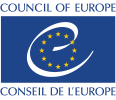 Regional ConferenceAccess to Justice for Women Victims of Violence
Session 3: Tools to Improve Women’s Access to Justice
Elisabeth Duban
18 October 2018
Strasbourg, France
Human Rights Education for Legal Professionals (HELP) 
Online Course
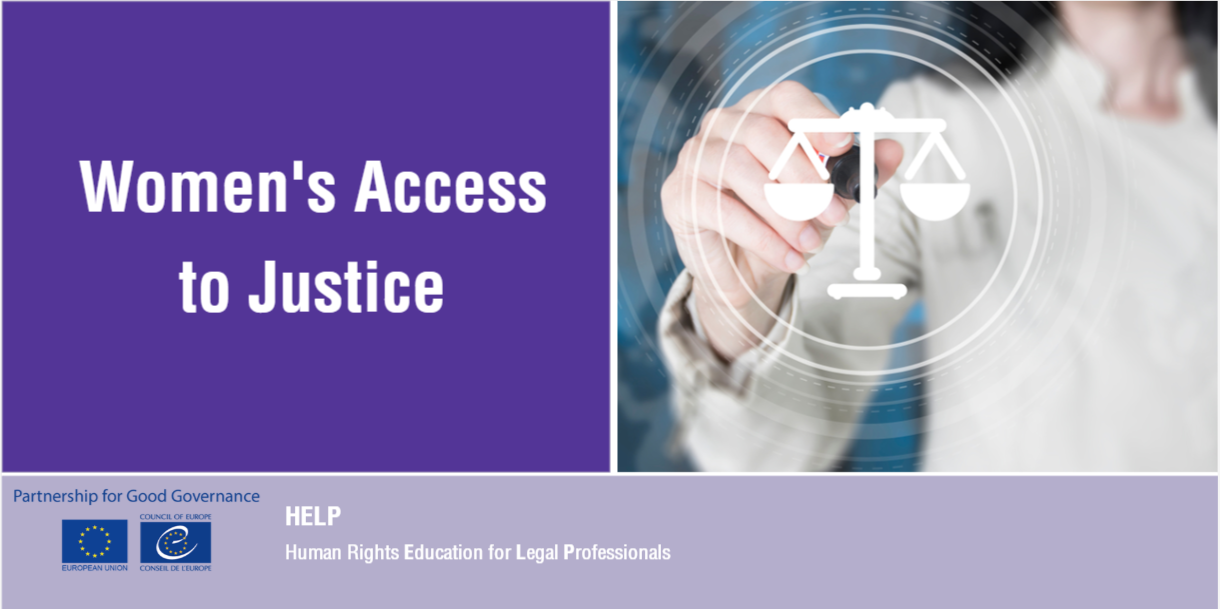 Methodology
CoE working group with three international experts

 Content based on Training Manual For Judges and Prosecutors on Ensuring Women’s Access to Justice (2017)

 Under Partnership for Good Governance (PGG) regional project in six Eastern Partnership Countries (Armenia, Azerbaijan, Belarus, Georgia, the Republic of Moldova, Ukraine)

 Scope is broader than violence against women

 Potential audience is broader than judges and prosecutors

 Broader region than Eastern Partnership Countries
Course structure
Six substantive modules:
 
 (Welcome and Introduction)

 Module 1:  Understanding Women’s Access to Justice 

 Module 2:  International and European Legal Framework

 Module 3:  Discrimination on the Grounds of Sex and Gender

 Module 4:  Avoiding Gender Stereotyping

 Module 5:  Practical Guidance to Improve Women’s Access to Justice

 Module 6:  Gender Sensitive Approaches to the Practice of Law
Course structure
Module 1:  Understanding Women’s Access to Justice 

 Module 2:  International and European Legal Framework

 Module 3:  Discrimination on the Grounds of Sex and Gender

 Module 4:  Avoiding Gender Stereotyping

 Module 5:  Practical Guidance to Improve Women’s Access to Justice

 Module 6: Gender Sensitive Approaches to the Practice of Law
Conceptual approach
Course structure
Module 1:  Understanding Women’s Access to Justice 

 Module 2:  International and European Legal Framework

 Module 3:  Discrimination on the Grounds of Sex and Gender

 Module 4:  Avoiding Gender Stereotyping

 Module 5:  Practical Guidance to Improve Women’s Access to Justice

 Module 6: Gender Sensitive Approaches to the Practice of Law
Substantive information
Course structure
Module 1:  Understanding Women’s Access to Justice 

 Module 2:  International and European Legal Framework

 Module 3:  Discrimination on the Grounds of Sex and Gender

 Module 4:  Avoiding Gender Stereotyping

 Module 5:  Practical Guidance to Improve Women’s Access to Justice

 Module 6: Gender Sensitive Approaches to the Practice of Law
Guidance and practical tips
Module structure
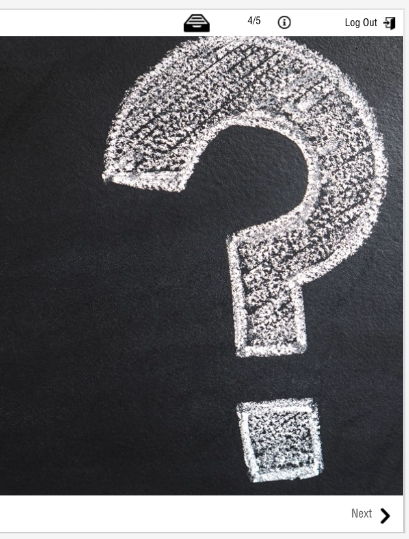 Interactive presentation of information

 Expert commentary: videos

  Self reflection exercises  

  End of module knowledge test/ quiz
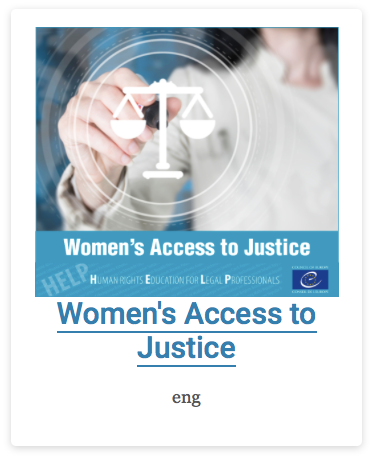 Let’s take a closer look…